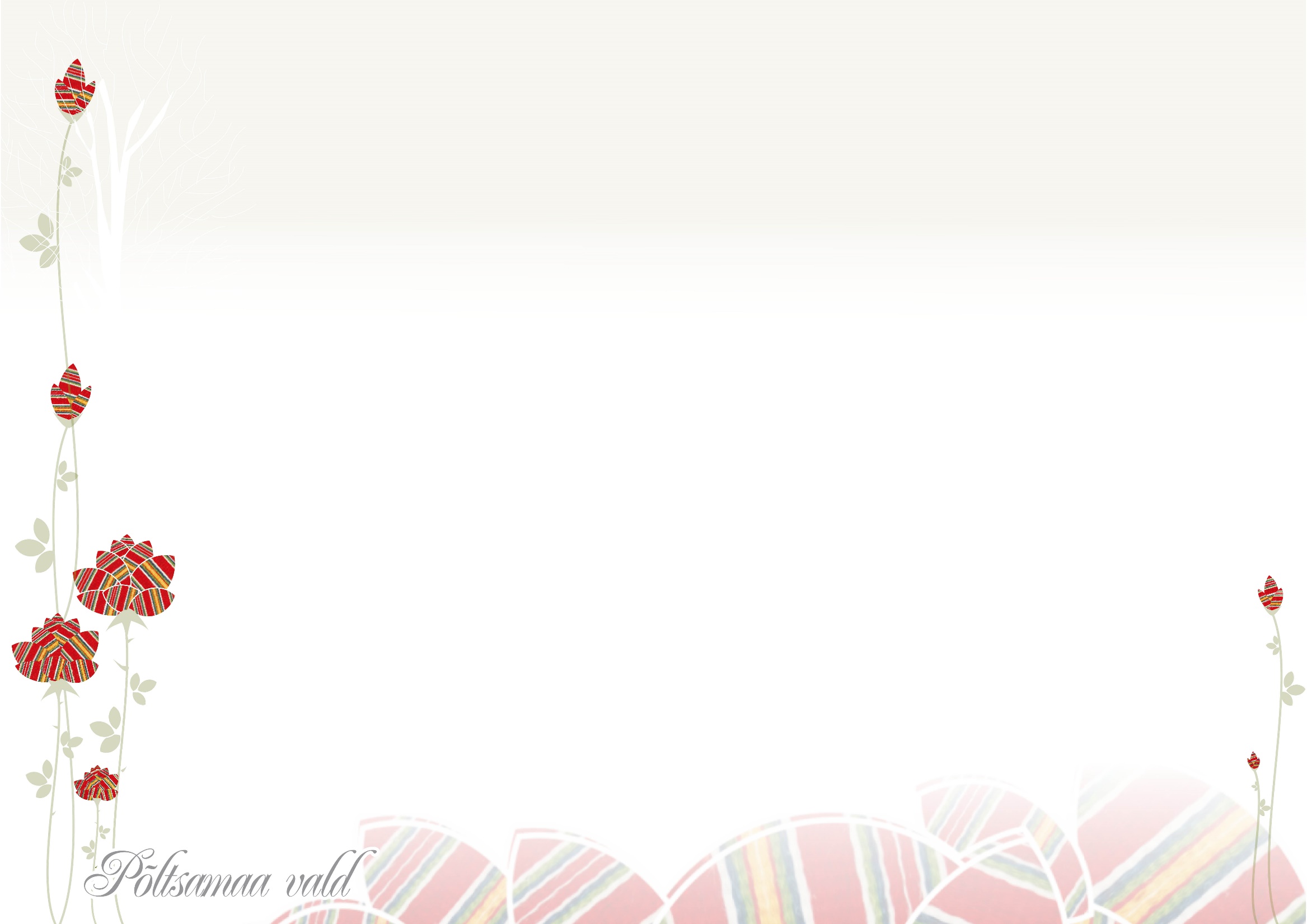 Põltsamaa valla haridusvõrgu ümberkorraldamise ajakava 2020-2021
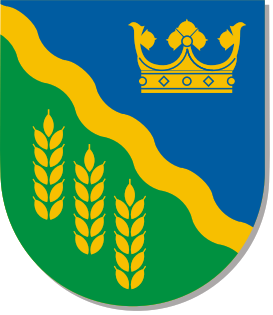 Ajakava (I)
15.06 haridusvõrgu ümberkorraldamise avakoosolek.
Koosolekul osalesid Põltsamaa vallavolikogu hariduskomisjoni liikmed, haridusasutuste juhid ja ametnikud.
29.06 haridusvõrgu ümberkorraldamise ajurünnak. 
Ajurünnakut juhtis konsultant Mihkel Laan. Osalesid Põltsamaa vallavolikogu hariduskomisjoni liikmed, haridusasutuste juhid, ametnikud, haridusasutuste hoolekogude esindajad ja õpilasesinduste esindajad. Ajurünnaku tulemusena tekkis 4 haridusvõrgu ümberkorraldamise stsenaariumit.
August 2020 – analüüsiti 29.06 ajurünnakul kokku kogutud haridusvõrgu ümberkorraldamise alternatiivide plusse ja miinuseid. 
Toimusid volikogu hariduskomisjoni ja haridusasutuste juhtide koosolekud.
OÜ Cumulus Consulting haridusekspert Kalle Küttis esitas ekspertarvamuse Põltsamaa valla haridusvõrgu kohta.
Ajakava (II)
2. septembril toimus hariduskomisjoni koosolek, kus otsustati avalikustada kolm võimalikku haridusvõrgu ümberkorraldamise stsenaariumit.
7. septembril avalikustati Põltsamaa valla kodulehel haridusvõrgu ümberkorraldamise stsenaariumid. 
Samuti avalikustati haridusvõrgu tutvustamise ja ettepanekute laekumise kuupäevad.
Ajakava (III)
23. septembril kell 17.30-19.00 toimub Põltsamaa Kultuurikeskuses haridusvõrgu alternatiivide tutvustamise koosolek. 
Kirjalikult kutsuti koosolekule haridusasutuste hoolekogud ja õpilasesindused. 
Koosolekut modereerib ja alternatiive ning tausta tutvustab OÜ Cumulus Consulting konsultant Mihkel Laan. 
Veebis toimub kohtumise ülekanne.
11. oktoobriks oodatakse vallavalitsusse kirjalikke ettepanekuid haridusvõrgu ümberkorraldamiseks. 
Ettepanekuid võivad esitada kõik, kes soovivad sellel teemal kaasa rääkida.
Ajakava (IV)
Oktoober 2020 – vallavolikogu hariduskomisjon kaalub kõiki ettepanekuid ning koostab lõpliku haridusvõrgu ümberkorraldamise alternatiivi.
Oktoober/november 2020 – haridusvõrgu ümberkorraldamise eelnõu esimene lugemine.
Toimuvad kohtumised haridusasutuste hoolekogude, õpilasesinduste, lastevanemate, õpetajate ja kogukondadega, et alternatiivi tutvustada.
Ajakava (V)
Detsember 2020 – haridusvõrgu ümberkorraldamise eelnõu teine lugemine ja vastuvõtmine.
September 2021 alustab tööd uus, ümberkorraldatud haridusvõrk.

Kõik haridusvõrgu ümberkorraldamisega seonduv on kättesaadav Põltsamaa Vallavalitsuse veebilehel https://www.poltsamaa.ee/haridusvork
Küsimused ja lisainfo
Karro Külanurm
karro.kulanurm@poltsamaa.ee
5057909

Silja Peters
silja.peters@poltsamaa.ee
5105889